Reforma da Tributação Sobre o Consumo                       

                 
- Imposto Seletivo - IS (compete à União e começa, por inteiro, em 2027)

- Incide sobre a produção, extração, comercialização ou importação de bens e serviços prejudiciais à saúde ou ao meio ambiente.

- Não integra sua própria base de cálculo (alíquota aplicada por fora, como será também o IVA).

- Integrará a base de cálculo do ICMS, do ISS, do IBS e da CBS.

* O IPI não será extinto, mas terá alíquota zero (sendo maior que zero apenas para proteger a ZFM).
Mais transparência na tributação sobre o consumo: 
a alíquota passa a ser aplicada por fora


Ex.: Venda de uma camisa em que se pretende receber (ficar com) R$ 100,00 

a) no sistema atual (alíquota por dentro), os 25% do ICMS resultam: 

R$ 100,00   = 100,00  =  100,00 = 133,33    R$ 33,33 de imposto  
1- alíquota     1 - 0,25        0,75

b) com o IVA (alíquota por fora), os 25% resultariam:

R$ 100,00 x 25% = 125,00    R$ 25,00 de imposto (IVA)
Reforma da Tributação Sobre o Consumo                         1

 - IVA dual (CBS + IBS) 

- A CBS surge, e serão extintos o PIS e a Cofins (Fat./R.Br. e Importação) (competência da União).

- O IBS surge, e serão extintos o ISS e o ICMS (competência dos Municípios, Estados e Distrito Federal):
 
a) Arrecadação centralizada no CG IBS     não cumulatividade plena e imunidade nas exportações.

b) Fato gerador no destino + população representando 80% no IPM para repasse aos Municípios     radical redistribuição da arrecadação sobre o consumo.
Repasse dos 25% do IBS dos  Estados para os Municípios


80% na proporção da população; 
    
10% relativos a avanços na Educação;   
  
5% relativos à preservação ambiental; 
   
5% em valores iguais a todos os Municípios do Estado.
Repasse dos 25% do ICMS         dos Estados para os Municípios

65% com base no VAF;

35% como dispuser o Estado, sendo pelo menos 10%  relativos a avanços na Educação. 



 A significativa redistribuição obrigou à adoção de uma fase de transição de 50 anos.
IBS > (ISS + ICMS)    (Ampliação da base tributável)          4
ISS e ICMS na CF/88

Art. 156 CF - Compete aos Municípios instituir impostos sobre:

III - serviços de qualquer natureza, não compreendidos no art. 155, II, definidos em lei complementar. 


 Art. 155 CF - Compete aos Estados e ao Distrito Federal instituir impostos sobre:  

II - operações relativas à circulação de mercadorias e sobre prestações de serviços de transporte interestadual e intermunicipal e de comunicação, ainda que as operações e as prestações se iniciem no exterior; 

IBS trazido pela EC 132/2023 - Reforma Tributária do Consumo

Art. 156-A CF - Lei complementar instituirá imposto sobre bens e serviços de competência compartilhada entre Estados, Distrito Federal e Municípios.

I - incidirá sobre operações com bens materiais ou imateriais, inclusive direitos, ou com serviços;
Conceitos estabelecidos pela LC 214/2025 que alargam a abrangência       5
Art. 3º LC 214/2025 - Para fins desta Lei Complementar, consideram-se:
I - operações com:
a) bens todas e quaisquer que envolvam bens móveis ou imóveis, materiais ou imateriais, inclusive direitos;
b) serviços todas as demais que não sejam enquadradas como operações com bens nos termos da alínea “a” deste inciso;
II - fornecimento:
a) entrega ou disponibilização de bem material;
b) instituição, transferência, cessão, concessão, licenciamento ou disponibilização de bem imaterial, inclusive direito;
c) prestação ou disponibilização de serviço;
§ 1º Para fins desta Lei Complementar, equiparam-se a bens materiais as energias que tenham valor econômico.
6                             
Art. 4º LC 214/2025 - O IBS e a CBS incidem sobre operações onerosas com bens ou com serviços.
§ 1º - As operações não onerosas com bens ou com serviços serão tributadas nas hipóteses expressamente previstas nesta Lei Complementar.
§ 2º - Para fins do disposto neste artigo, considera-se operação onerosa com bens ou com serviços qualquer fornecimento com contraprestação, incluindo o decorrente de:
I – compra e venda, troca ou permuta, dação em pagamento e demais espécies de alienação;
II – locação;
III – licenciamento, concessão, cessão;
V – doação com contraprestação em benefício do doador;
VI – instituição onerosa de direitos reais;
VII – arrendamento, inclusive mercantil; e
VIII – prestação de serviços.
                                                                                                                                                                                          6
7
Art. 4º LC 214/2025 

§ 3º - São irrelevantes para a caracterização das operações de que trata este artigo:

I - o título jurídico pelo qual o bem encontra-se na posse do fornecedor;

II - a espécie, tipo ou forma jurídica, a validade jurídica e os efeitos dos atos ou negócios jurídicos;

III - a obtenção de lucro com a operação; e

IV - o cumprimento de exigências legais, regulamentares ou administrativas.


§ 4º -  O IBS e a CBS incidem sobre qualquer operação com bem ou com serviço realizada pelo contribuinte, incluindo aquelas realizadas com ativo não circulante ou no exercício de atividade econômica não habitual, observado o disposto no § 4º do art. 57 desta Lei Complementar.
O IBS  abrange:

todo o ISS;

todo o ICMS;

tudo que não está nos conceitos tradicionais de “circulação” e de “mercadoria”;

tudo que não está na lista de serviços.
IBS
ICMS
ISS
Inscrição de todos os imóveis no CIB

Art. 265 -  Os bens imóveis urbanos e rurais de que trata esta Seção deverão ser inscritos no CIB, integrante do Sinter, de que trata o inciso III do § 1º do art. 59 desta Lei Complementar.

§ 1º - O CIB é o inventário dos bens imóveis urbanos e rurais constituído com dados enviados pelos cadastros de origem, que deverão atender aos critérios de atribuição do código de inscrição no CIB.
§ 2º - O CIB deverá constar obrigatoriamente de todos os documentos relativos à obra de construção civil expedidos pelo Município.
Sinter - Sistema Nacional de Gestão de Informações Territoriais que integra, em um banco de dados, o fluxo dinâmico de dados jurídicos produzidos pelos serviços de registros públicos (cartórios) ao fluxo de dados fiscais, cadastrais e geoespaciais de imóveis urbanos (Fisco + Obras) e rurais (INCRA) produzidos pela União, pelos Estados, pelo Distrito Federal e pelos Municípios. 
Obs.: O georreferenciamento é exigido para garantir precisão e segurança quanto à localização e aos limites e confrontação exatos
Prazos e sanções quanto ao CIB

Art. 266 - Ficam estabelecidos os seguintes prazos de inscrição de todos os bens imóveis no CIB: 

I - 12 (doze) meses para que:
a) os órgãos da administração federal direta e indireta realizem a adequação dos sistemas para adoção do CIB como código de identificação cadastral dos bens imóveis urbanos e rurais;
b) os serviços notariais e registrais realizem a adequação dos sistemas para adoção do CIB como código de identificação cadastral dos bens imóveis;
c) as capitais dos Estados e o Distrito Federal incluam o código CIB em seus sistemas;
II - 24 (vinte e quatro) meses para que:          (A contar de 16 de janeiro de 2025)
a) os órgãos da administração estadual direta e indireta realizem a adequação dos sistemas para adoção do CIB como código de identificação cadastral dos bens imóveis urbanos e rurais;
b) os demais Municípios incluam o código CIB em seus sistemas.
Regimes (fora o Regular) de tributação sobre o consumo

- Regimes Diferenciados (Reduções de alíquotas estabelecidas no texto da CF):

Alíquota zero (0)

Redução de 30%

Redução de 60%

- Regimes Específicos (regras próprias relativas à base de cálculo, período de apuração do imposto, creditamentos e obrigações acessórias): 

combustíveis / serviços financeiros / planos de assistência à saúde / concursos de prognósticos / bens imóveis / cooperativas / bares e restaurantes / hotelaria e parques de diversão e temáticos / agências de viagens e de turismo / transporte coletivo de passageiros / Sociedades Anônimas do Futebol (SAFs)

-  Regimes Especiais  (suspensão do pagamento do IVA)

Regime Especial de Incentivos para o Desenvolvimento da Infraestrutura  - Reidi
Regime Tributário para Incentivo à Atividade Econômica Naval - Renaval
Regime Hibrido (Simples Nacional)                                         8

Art.13 - ............................

§ 10 - É facultado ao optante pelo Simples Nacional apurar e recolher o IBS e a CBS de acordo com o regime regular aplicável a esses tributos, hipótese em que as parcelas a eles relativas não serão cobradas pelo regime único.

 § 11 - A opção a que se refere o § 10 será exercida para os semestres iniciados em janeiro e julho de cada ano, sendo irretratável para cada um desses períodos, devendo ser exercida nos meses de setembro e abril imediatamente anteriores a cada semestre.” (NR)


Quem optar pelo Regime Híbrido, recolherá:

O IR + a CSLL + a CPP pelo Simples Nacional

O IBS + a CBS pelo IVA
Vejam como simplificou!
Art. 273 - As operações de fornecimento de alimentação por bares e restaurantes, inclusive lanchonetes, ficam sujeitas a regime específico de incidência do IBS e da CBS, de acordo com o disposto nesta Seção.

§ 1º - O regime específico de que trata esta Seção aplica-se também ao fornecimento de bebidas não alcoólicas preparadas no estabelecimento. (sucos, vitaminas, cafés, etc.)

§ 2º - Não está sujeito ao regime específico de que trata esta Seção o fornecimento de:

I - alimentação para pessoa jurídica, sob contrato, classificada nas posições 1.0301.31.00, 1.0301.32.00 e 1.0301.39.00 da NBS ou por empresa classificada na posição 5620-1/01 da Classificação Nacional de Atividades Econômicas (CNAE); 

II - produtos alimentícios e bebidas não alcoólicas adquiridos de terceiros, não submetidos a preparo no estabelecimento;(sucos em caixinhas, achocolatados, coco, refrigerantes, água mineral, salgadinhos processados, sorvetes, picolés, sobremesas prontas) 

III - bebidas alcoólicas, ainda que preparadas no estabelecimento.(garrafas, latas, drinks)
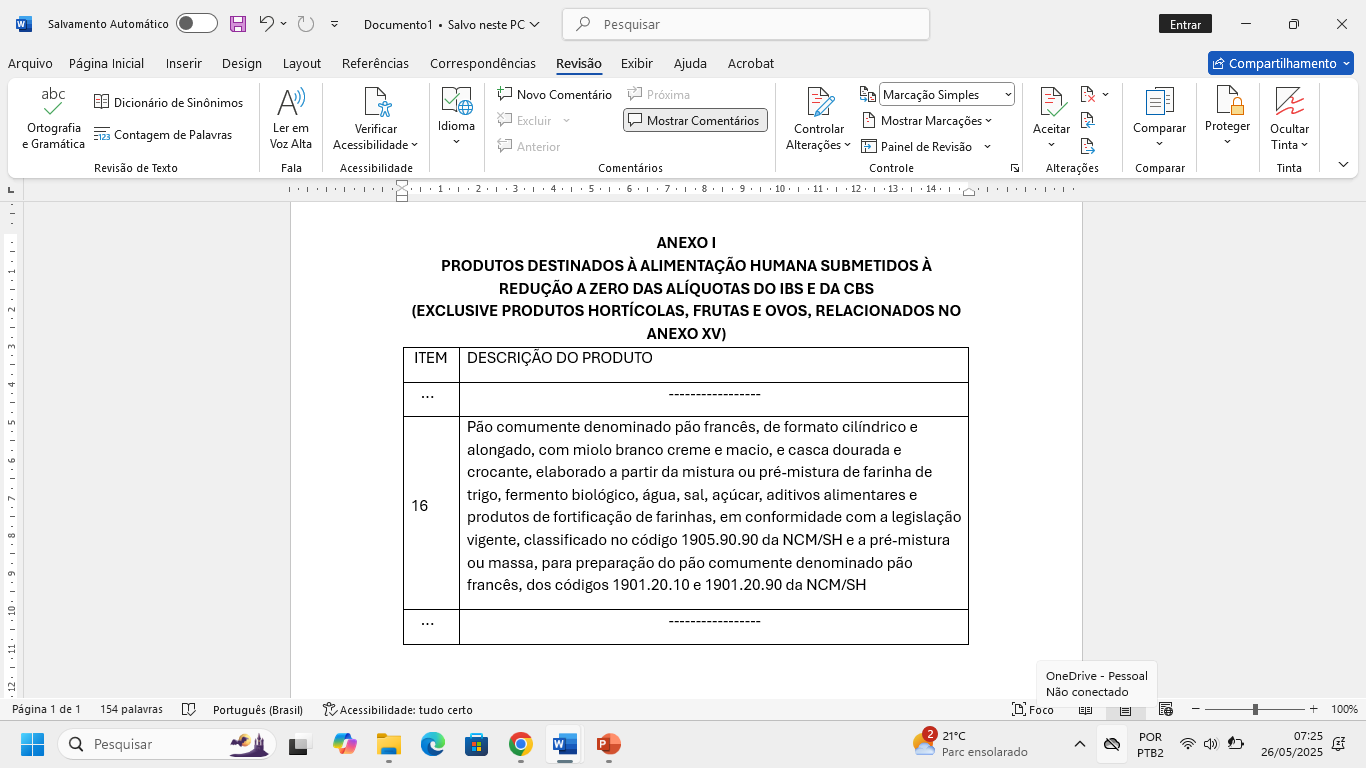 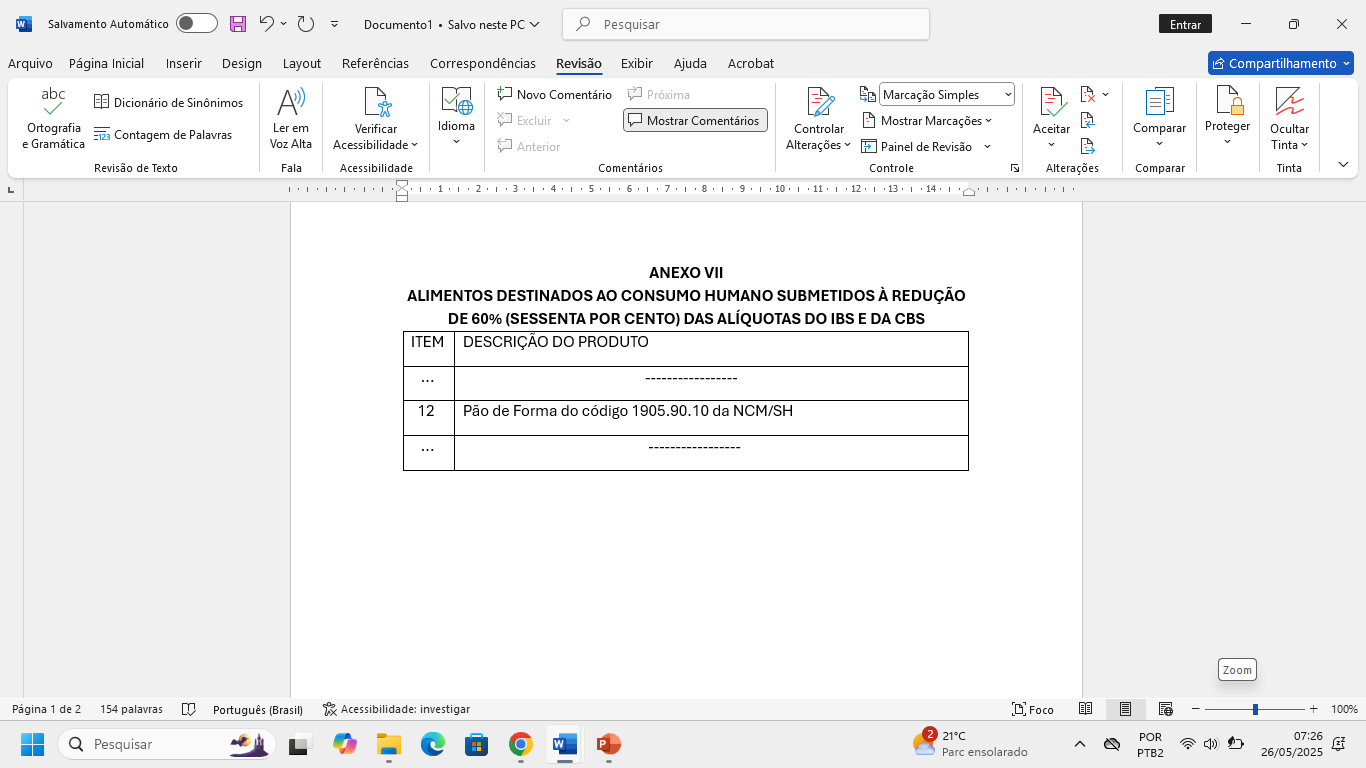 Chegada do IVA 
- Em 2026: IBS com alíquota estadual de 0,1% e CBS com alíquota federal de 0,9%. 
- Em 2027 e 2028: IBS com alíquota estadual de 0,05% e com alíquota municipal de 0,05%.
- Em 31/12/2032: ISS e ICMS são extintos (decadência até 3037, prescrição até 2042).
- O Simples Nacional seguirá em frente.

Obs.: de 2027 a 2042 (por 16 anos), os Fiscos municipais operarão três sistemas de tributação sobre o consumo ao mesmo tempo (ISS+IBS+SN). O SN é de 2006 e o SEFISC só “funcionou” em 2013.
Reduções das alíquotas de ISS e ICMS

Art. 128 ADCT - De 2029 a 2032, as alíquotas dos impostos previstos nos arts. 155, II (ICMS), e 156, III (ISS), da Constituição Federal, serão fixadas nas seguintes proporções das alíquotas fixadas nas respectivas legislações: 

I – 9/10 (nove décimos), em 2029;  (ISS de 5% passará a ser de 4,5%)
II – 8/10 (oito décimos), em 2030; (passará a ser de 4,0%)
III – 7/10 (sete décimos), em 2031; e (passará a ser de 3,50%)
IV – 6/10 (seis décimos), em 2032. (passará a ser de 3,0%)
Art. 131 ADCT - De 2029 a 2077, o produto da arrecadação dos Estados, do Distrito Federal e dos Municípios com o imposto de que trata o art. 156-A (IBS) da Constituição Federal será distribuído a esses entes federativos conforme o disposto neste artigo. 

§ 1º- Serão retidos do produto da arrecadação do imposto de cada Estado, do Distrito Federal e de cada Município apurada com base nas alíquotas de referência de que trata o art. 130 deste Ato das Disposições Constitucionais Transitórias, nos termos dos arts. 149-C e 156-A, § 4º, II, e 
§ 5º, I e IV, antes da aplicação do disposto no art. 158, IV, "b", todos da Constituição Federal: 

I – de 2029 a 2032, 80% ; (só 20% da arrecadação vêm diretamente ao Município, pois 80% serão retidos pelo CGIBS para distribuição)

II – em 2033, 90% ; (só 10% da arrecadação vêm diretamente ao Município, pois 90% serão retidos pelo CGIBS para distribuição)

III – de 2034 a 2077, percentual correspondente ao aplicado em 2033, reduzido à razão de 1/45 (um quarenta e cinco avos) por ano.  (-1/45 a cada ano até fechar os últimos 45 anos da transição)
§ 2º - Na forma estabelecida em lei complementar, o montante retido nos termos do § 1º (80% de 2029 a 2032; 90% em 2033; e -1/45% a partir de 2034) será distribuído entre os Estados, o Distrito Federal e os Municípios proporcionalmente à receita média de cada ente federativo, devendo ser consideradas:

III – no caso dos Municípios: 

a arrecadação do imposto previsto no art. 156, III (ISS), da Constituição Federal;

b) a parcela creditada na forma do art. 158, IV, “a”   (repasse do ICMS), da Constituição Federal.

Período de apuração da média (ISS + ICMS) para recebimento do IBS, no PLP 108/2024

Art. 127 PLP 108 -  Para fins do cálculo da receita média de referência de cada Estado, Distrito Federal e Município: 

I - serão considerados os valores anuais de 2019 a 2026. (Medida local: crescer a arrecadação do ISS e do repasse do ICMS)                                                                           13
Apuração do Índice para Distribuição do IBS (PLP 108/2024)  

Art. 128 - Compete ao CG-IBS a realização dos cálculos e a distribuição aos Estados, ao Distrito Federal e aos Municípios dos valores de que trata este Capítulo.

§ 2º -  Na apuração da receita média de referência dos entes federativos de que trata este Capítulo, serão utilizadas as informações do Sistema de Informações Contábeis e Fiscais do Setor Público Brasileiro – SICONFI, sem prejuízo da utilização de dados fiscais informados nos balanços oficiais dos entes federativos. 

§ 3º - O CG-IBS poderá considerar, ainda, outras fontes legais de informações consideradas pertinentes, desde que sejam uniformes para todos os entes federativos, tais como:

I - receitas do Simples Nacional informadas pelo banco arrecadador; 
II - cota-parte municipal informada pela fonte pagadora; e 
III - demais relatórios previstos na Lei Complementar nº 101, de 4 de maio de 2000.

§ 7º - Na hipótese de discordância com o coeficiente de participação divulgado pelo CG-IBS, nos termos do § 1º, os Estados, o Distrito Federal ou os Municípios poderão apresentar contestação devidamente fundamentada no prazo de trinta dias, contados da data da publicação de que trata o inciso I do § 1º.
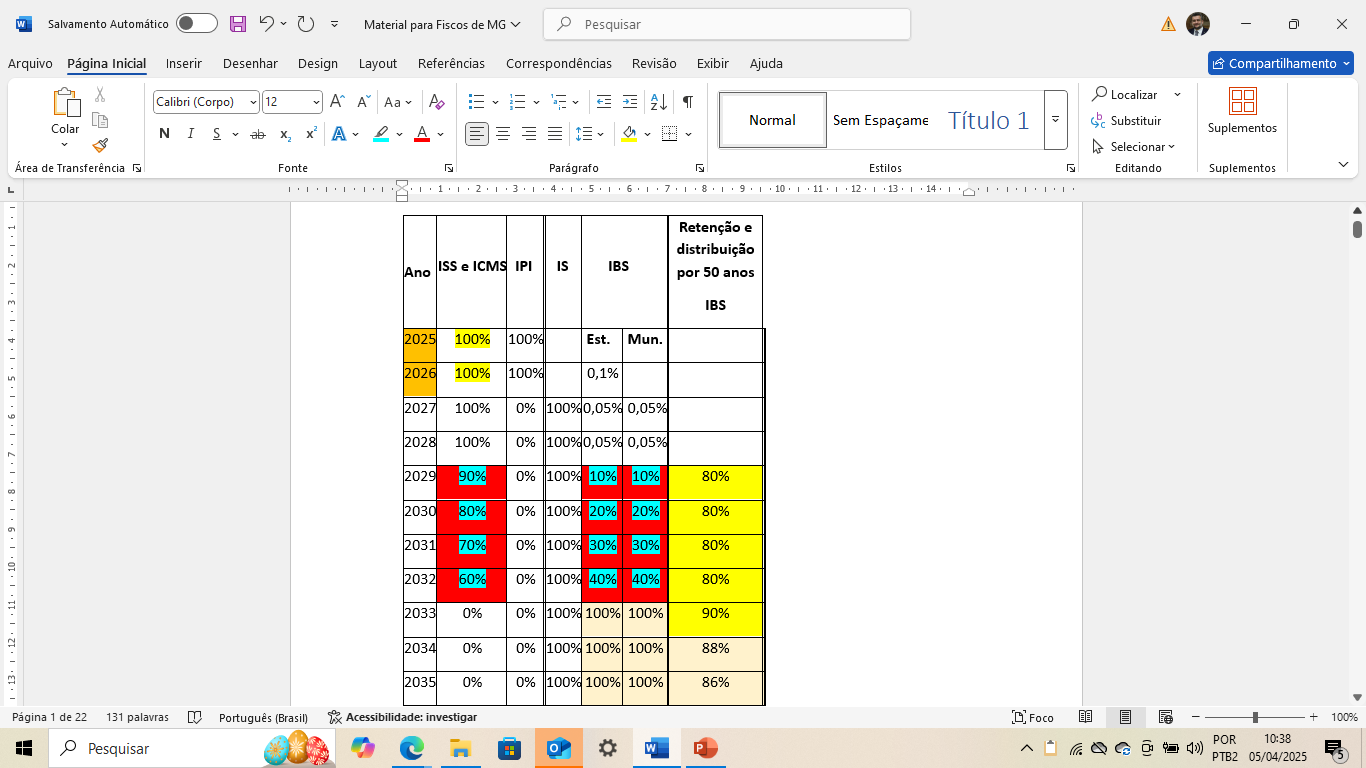 E o Comitê Gestor do IBS?


Art. 156-B CF - Os Estados, o Distrito Federal e os Municípios exercerão de forma integrada, exclusivamente por meio do Comitê Gestor do Imposto sobre Bens e Serviços, nos termos e limites estabelecidos nesta Constituição e em lei complementar, as seguintes competências administrativas relativas ao imposto de que trata o art. 156-A:     

I - editar regulamento único e uniformizar a interpretação e a aplicação da legislação do imposto;

II - arrecadar o imposto, efetuar as compensações e distribuir o produto da arrecadação entre Estados, Distrito Federal e Municípios;    

III - decidir o contencioso administrativo.     

§ 1º O Comitê Gestor do Imposto sobre Bens e Serviços, entidade pública sob regime especial, terá independência técnica, administrativa, orçamentária e financeira.
Art. 480 LC 214/2025 - Fica instituído, até 31 de dezembro de 2025, o Comitê Gestor do Imposto sobre Bens e Serviços (CGIBS), entidade pública com caráter técnico e operacional sob regime especial, com sede e foro no Distrito Federal, dotado de independência técnica, administrativa, orçamentária e financeira.

                                            
                                    Dispositivos propostos no PLP 108/2024

Art. 1º -  Fica instituído o Comitê Gestor do Imposto sobre Bens e Serviços - CG-IBS, entidade pública sob regime especial, com sede e foro no Distrito Federal, dotado de independência técnica, administrativa, orçamentária e financeira, relativamente à competência compartilhada para administrar o Imposto Sobre Bens e Serviços – IBS, de que trata o art. 156-A da Constituição.

Art. 96 -  Caberá Recurso de Uniformização, dirigido à Câmara Superior do IBS, contra decisão de segunda instância que conferir à legislação tributária interpretação do direito divergente da que lhe haja atribuído outra decisão de segunda instância, com vistas a uniformizar a jurisprudência administrativa do IBS em âmbito nacional.
Art. 100 -  O contencioso administrativo será estruturado, no âmbito das competências do CG-IBS, nas seguintes instâncias: 

I - primeira instância de julgamento; 

II - instância recursal; e 

III - instância de uniformização da jurisprudência.


Art. 108 -  A instância de uniformização da jurisprudência será composta, em meio virtual, pela Câmara Superior do IBS, integrada, de forma colegiada e paritária, exclusivamente por servidores de carreira do Estado e dos seus respectivos Municípios, ou do Distrito Federal, com competência para a realização do lançamento tributário ou julgamento tributário.
As essencialidades e “independências” das carreiras na CF/88


Art. 127 CF - O Ministério Público é instituição permanente, essencial à função jurisdicional do Estado...

§ 1º - São princípios institucionais do Ministério Público a unidade, a indivisibilidade e a independência funcional.


Art. 134 CF - A Defensoria Pública é instituição permanente, essencial à função jurisdicional do Estado...

§ 4º São princípios institucionais da Defensoria Pública a unidade, a indivisibilidade e a independência funcional. 

Art.37, XXII CF - as administrações tributárias da União, dos Estados, do Distrito Federal e dos Municípios, atividades essenciais ao funcionamento do Estado, exercidas por servidores de carreiras específicas, terão recursos prioritários para a realização de suas atividades e atuarão de forma integrada, inclusive com o compartilhamento de cadastros e de informações fiscais, na forma da lei ou convênio.
1- Por que se precisa de uma Lei Orgânica da Administração Tributária (LOAT)?

2- Por que a ideia de uma Lei Orgânica do Fisco (LOF)  transformou-se na ideia de uma Lei Orgânica da  Administração Tributária (LOAT)?

3- Quando surgirá outra chance como a de agora para se aprovar uma LOAT?

4- Aprovar uma LOAT interessa apenas aos integrantes da administração tributária?
Normas ainda mais avivadas agora
Art. 3º CTN - Tributo é toda prestação pecuniária compulsória, em moeda ou cujo valor nela se possa exprimir, que não constitua sanção de ato ilícito, instituída em lei e cobrada mediante atividade administrativa plenamente vinculada.

Art. 142 CTN - Compete privativamente à autoridade administrativa constituir o crédito tributário pelo lançamento, assim entendido o procedimento administrativo tendente a verificar a ocorrência do fato gerador da obrigação correspondente, determinar a matéria tributável, calcular o montante do tributo devido, identificar o sujeito passivo e, sendo caso, propor a aplicação da penalidade cabível.

Art.37, XVIII CF  - a administração fazendária e seus servidores fiscais terão, dentro de suas áreas de competência e jurisdição, precedência sobre os demais setores administrativos, na forma da lei;

Art.37, XXII CF - as administrações tributárias da União, dos Estados, do Distrito Federal e dos Municípios, atividades essenciais ao funcionamento do Estado, exercidas por servidores de carreiras específicas, terão recursos prioritários para a realização de suas atividades e atuarão de forma integrada, inclusive com o compartilhamento de cadastros e de informações fiscais, na forma da lei ou convênio.
Os 4 Fiscos juntos no IVA (IBS + CBS)

Art. 149-B CF - Os tributos previstos nos arts. 156-A (IBS) e 195, V (CBS)  observarão regras comuns em relação a: 

I – fatos geradores, bases de cálculo, hipóteses de não incidência e sujeitos passivos; 
II – imunidades; 
III – regimes específicos, diferenciados ou favorecidos de tributação; 
IV – regras de não cumulatividade. 

(Concretização do compartilhamento e da cooperação)
Os 4 Fiscos juntos no IVA (IBS + CBS)

Art. 324 LC 214/2025 - A fiscalização do cumprimento das obrigações tributárias principais e acessórias, bem como a constituição do crédito tributário relativo:
I - à CBS compete à autoridade fiscal integrante da administração tributária da União;
II - ao IBS compete às autoridades fiscais integrantes das administrações tributárias dos Estados, do Distrito Federal e dos Municípios.
Presunções Legais quanto ao IVA, previstas na LC 214/2025                      31
Art. 335 LC 214/2025 - Caracteriza omissão de receita e ocorrência de operações sujeitas à incidência da CBS e do IBS:
II - saldo credor na conta caixa, apresentado na escrituração ou apurado em procedimento fiscal;
III - manutenção, no passivo, de obrigações já pagas ou cuja exigibilidade não seja comprovada; 
X - estoque avaliado em desacordo com o previsto na legislação tributária, para fins de inventário.
§ 1º - O valor da receita omitida para apuração de tributos federais e do IBS, inclusive por presunções legais específicas, será considerado na determinação da base de cálculo para o lançamento da CBS e do IBS. 
§ 2º - Caberá ao sujeito passivo o ônus da prova de desconstituição das presunções de que trata este artigo.
Obs.: levantamentos da conta caixa e inventários de estoques: PEPS, UEPS, custo específico, método de varejo, custo médio ponderado (este é o utilizado pelo Fisco Estadual no ICMS).
Cadastro de Identificação Única-CIU                                                     27
Art. 59 da LC 214/2025 - As pessoas físicas e jurídicas e as entidades sem personalidade jurídica sujeitas ao IBS e à CBS são obrigadas a registrar-se em cadastro com identificação única, observado o disposto nas alíneas a e b do inciso I do § 3º do art. 11 desta Lei Complementar. (CPF + CNPJ + CIB))
§ 5º - O Domicílio Tributário Eletrônico (DTE) previsto no art. 332 desta Lei Complementar será unificado e obrigatório para todas as entidades e demais pessoas jurídicas sujeitas à inscrição no CNPJ.

1- Integração, sincronização, cooperação e compartilhamento de dados, tudo em ambiente nacional.
2- Identificação do domicílio principal do adquirente ou destinatário: 
a) pessoas físicas: o local de sua habitação permanente ou, na inexistência ou multiplicidade de endereços, aquele onde suas relações econômicas forem mais relevantes; 
b) pessoas jurídicas e entidades sem personalidade jurídica: o local de cada estabelecimento para o qual seja fornecido o bem ou serviço.
3- Transparência, segurança e padronização para a fiscalização e arrecadação por parte dos Fiscos; (uso exclusivo do Fisco com senha (sigilo fiscal e LGPD))
4- DTE será o meio oficial de comunicação entre os Fiscos e os contribuintes.
ESCRITURAÇÃO FISCAL (NOTAS FISCAIS E LIVROS DE REGISTRO)
Art. 62 - Ficam a União, os Estados, o Distrito Federal e os Municípios obrigados a: 
I - adaptar os sistemas autorizadores e aplicativos de emissão simplificada de documentos fiscais eletrônicos vigentes para utilização de leiaute padronizado, que permita aos contribuintes informar os dados relativos ao IBS e à CBS, necessários à apuração desses tributos; e (A PARTIR DE JANEIRO DE 2025)
II - compartilhar os documentos fiscais eletrônicos, após a recepção, validação e autorização, com o ambiente nacional de uso comum do Comitê Gestor do IBS e das administrações tributárias da União, dos Estados, do Distrito Federal e dos Municípios. (A PARTIR DE JANEIRO DE 2025)
§ 1º - Para fins do disposto no caput deste artigo, os Municípios e o Distrito Federal ficam obrigados, a partir de 1º de janeiro de 2026, a:
I - autorizar seus contribuintes a emitir a Nota Fiscal de Serviços Eletrônica de padrão nacional (NFS-e) no ambiente nacional ou, na hipótese de possuir emissor próprio, compartilhar os documentos fiscais eletrônicos gerados, conforme leiaute padronizado, para o ambiente de dados nacional da NFS-e; e
II - compartilhar o conteúdo de outras modalidades de declaração eletrônica, conforme leiaute padronizado definido no regulamento, para o ambiente de dados nacional da NFS-e.
§ 7º - O não atendimento ao disposto no caput deste artigo implicará a suspensão temporária das transferências voluntárias.
Novos Campos que constarão nas Notas Fiscais e adaptação de leiautes  

A Nota Técnica nº 002/2025 do ENCAT adiantou o cronograma: testes já em  1º de julho de 2025, e implementação já para 1º de outubro de 2025.

ENCAT: Encontro Nacional de Coordenadores e Administradores Tributários

Processo de emissão da NFS-e. 
O emissor (prestador de serviços) preenche a Declaração de Prestação de Serviço (DPS) que será enviada à “Sefin Nacional” (gerida por RFB/SERPRO), responsável pela validação das informações, cálculo dos tributos e autorização da NFS-e. Caso as informações atendam aos requisitos, será gerada a NFS-e em formato XML com o destaque dos tributos devidos e que poderá ser acessada pelo emissor e demais envolvidos na operação.
Um avanço para o IPTU na Reforma Tributária 

A EC 132/2023 reduziu uma dificuldade.

Art. 156 - ....................................

III – ter sua base de cálculo atualizada pelo Poder Executivo, conforme critérios estabelecidos em lei municipal. 

Medida local: aprovar lei municipal que estabeleça critérios para a atualização da base de cálculo do IPTU (planta genérica) passar a ser pelo Poder Executivo.
Avanços na COSIP

- Antes da EC 132/2023:

Art. 149-A CF - Os Municípios e o Distrito Federal poderão instituir contribuição, na forma das respectivas leis, para o custeio do serviço de iluminação pública, observado o disposto no art. 150, I e III.

               
- Depois da EC 132/2023 (ampliação):

Art. 149-A CF - Os Municípios e o Distrito Federal poderão instituir contribuição, na forma das respectivas leis, para o custeio, a expansão e a melhoria do serviço de iluminação pública e de sistemas de monitoramento para segurança e preservação de logradouros públicos, observado o disposto no art. 150, I e III.
19
                                                        ITBI 
O PLP 108/2024 introduzirá no CTN:

Art. 35-A  - Considera-se ocorrido o fato gerador do imposto no momento da celebração do ato ou título translativo oneroso do bem imóvel ou do direito real sobre bem imóvel.


Art. 38-A -  Considera-se valor venal, para fins do disposto no art. 38, o valor de referência ou o valor da transmissão, o que for maior, do bem imóvel ou dos direitos reais sobre bem imóvel.  

§ 1º - O valor de referência a que se refere o caput será estabelecido por meio de metodologia específica para estimar o valor de mercado dos bens imóveis, nos termos de legislação municipal ou distrital

§ 2º - O valor de referência será fixado anualmente nos termos da legislação municipal ou distrital.
ADMINISTRAÇÃO TRIBUTÁRIA: REQUISITO  ESSENCIAL DA RESPONSABILIDADE FISCAL


    Lei Complementar 101/2000 (LRF) 


Art. 11 LRF - Constituem requisitos essenciais da responsabilidade na gestão fiscal a instituição, previsão e efetiva arrecadação de todos os tributos da competência constitucional do ente da Federação.

Parágrafo único - É vedada a realização de transferências voluntárias para o ente que não observe o disposto no caput, no que se refere aos impostos.
Funcionamento do Fisco: controle externo 
exercido pelo Senado Federal


Art. 52 CF - Compete privativamente ao Senado Federal:

XV - avaliar periodicamente a funcionalidade do Sistema Tributário Nacional, em sua estrutura e seus componentes, e o desempenho das administrações tributárias da União, dos Estados e do Distrito Federal e dos Municípios.
Palavras, interpretações e litígios...

      6.641 palavras que existiam no CTN.                                                  
+ 15.195 palavras que a EC 132/2023 introduz na CF   
                21.836 palavras só no STN                                     230 % de palavras a mais
                                 

A LC 214/2025 trouxe mais 107.943 palavras em seus 544 artigos.  (Essa é a maior LC da história do Brasil. Em artigos, ela é 2,5 vezes o CTN)              

Art. 86 da LC 214/2025 - ......................................................

Parágrafo único - Consideram-se exportados os bens admitidos no regime aduaneiro especial de depósito alfandegado certificado, nos termos do regulamento.

Art. 256 da LC 214/2025 - As administrações tributárias poderão apurar o valor de referência do imóvel, na forma do regulamento, por meio de metodologia específica para estimar o valor de mercado dos bens imóveis, que levará em consideração:

Art.145, § 3º CF -  O Sistema Tributário Nacional deve observar os princípios da simplicidade, da transparência, da justiça tributária, da cooperação e da defesa do meio ambiente.
Alcance e atuação do Fisco Municipal  - Capilaridade
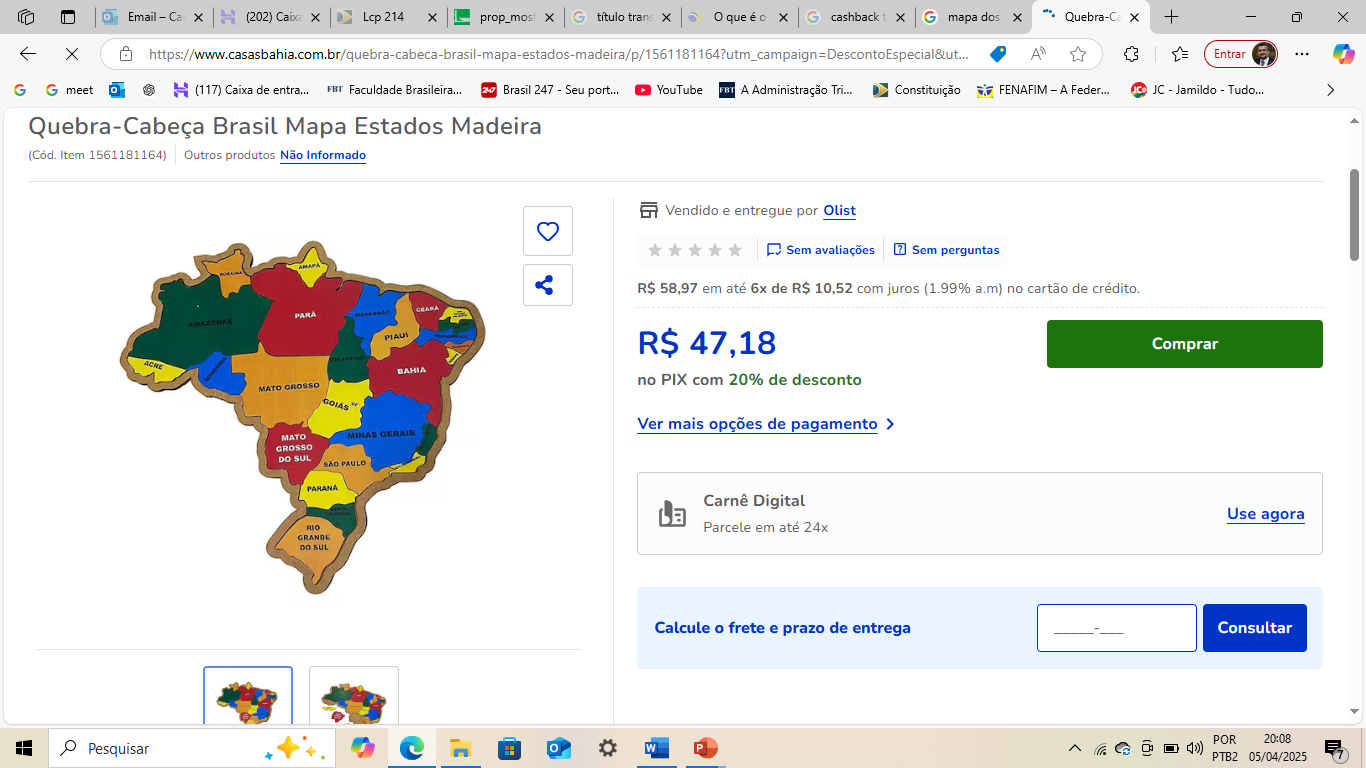 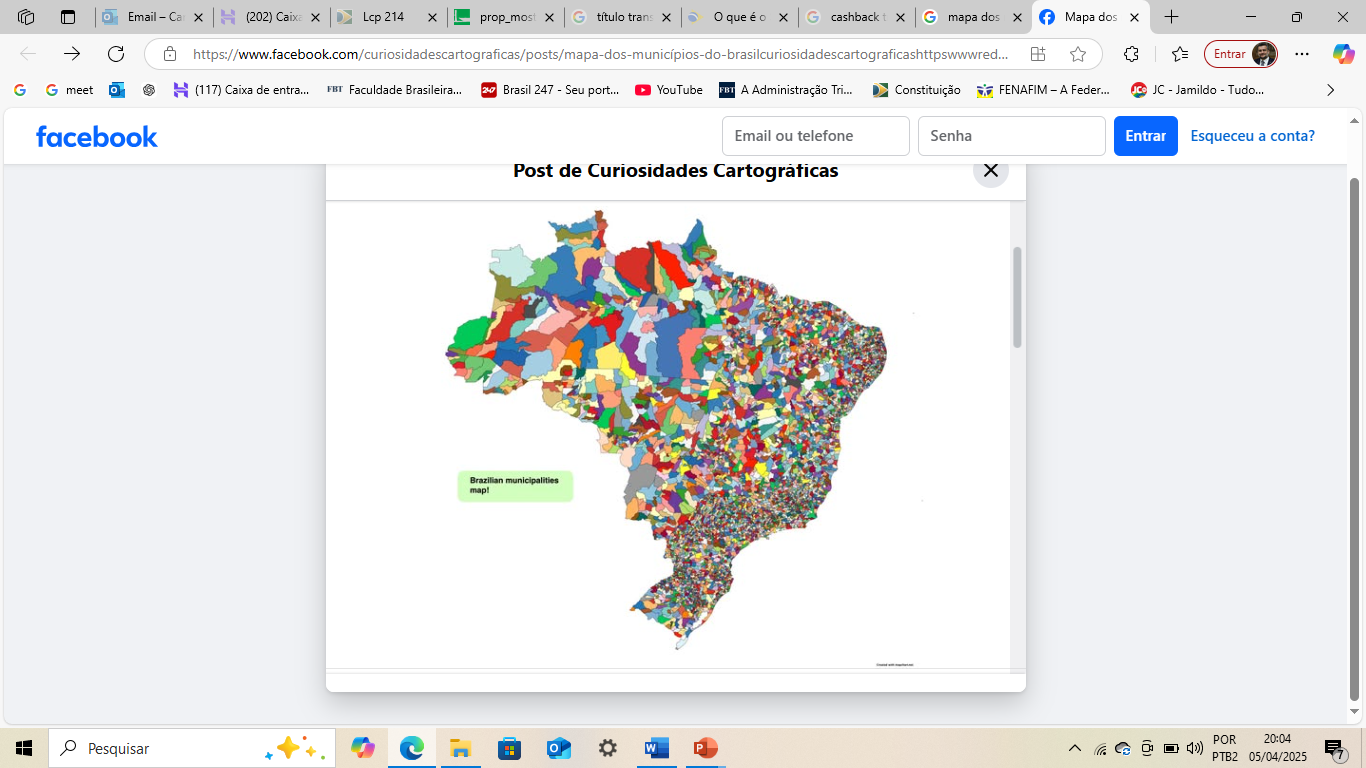 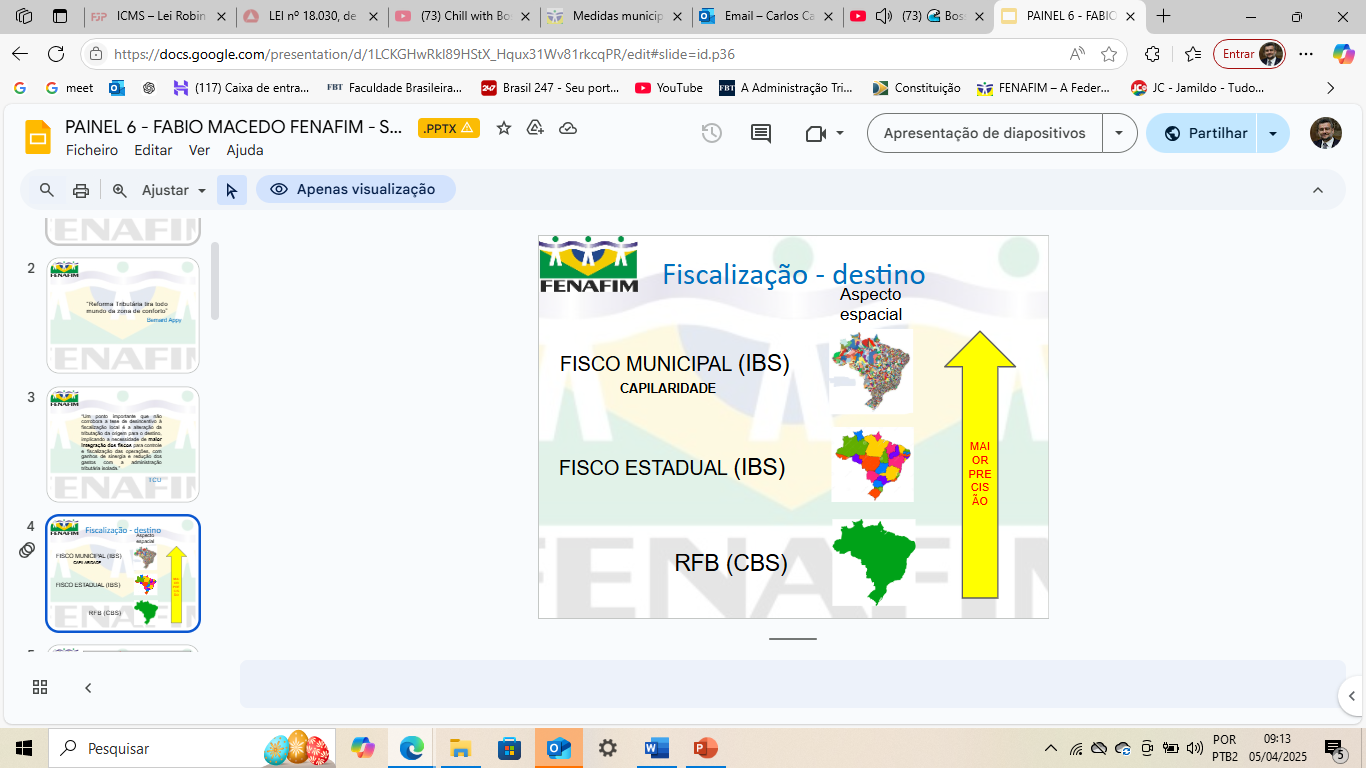 O Fisco municipal não está mais próximo do destino. 
Ele está no destino, é o destino.